Welkom
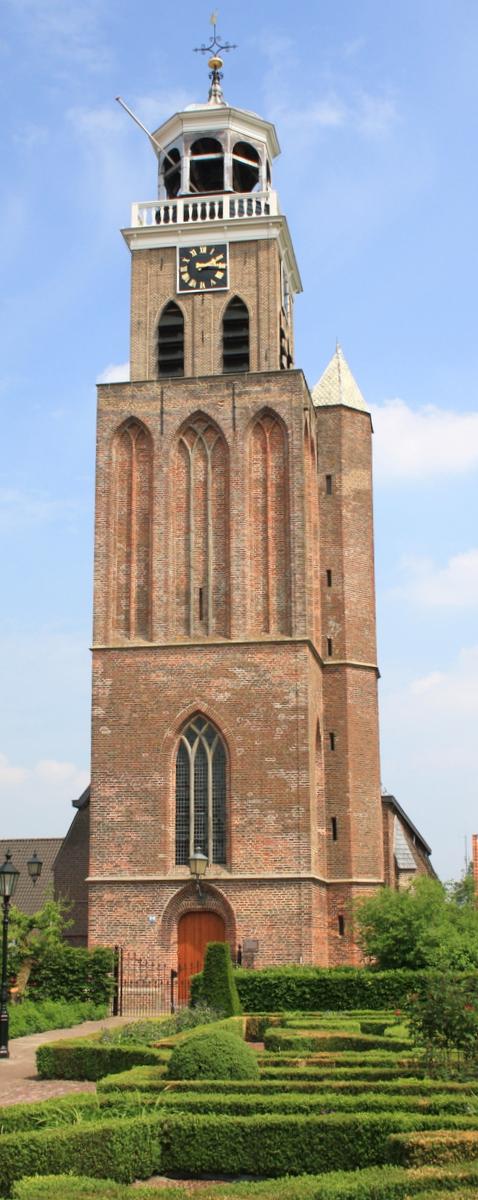 Voorganger: 
   	Mw. H. Schotanus
	Ouderling van dienst:
    Karin Muizelaar
	Muzikale begeleiding:
	Anne Kroeze
    Schriftlezingen:
    Johannes 4:19-26 (HSV)
    Amos 5:21-24 (NBV)
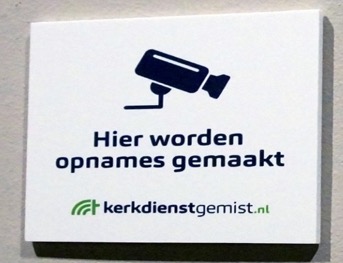 Collecten

De collecte in de dienst is bestemd voor de kerk
De collecte bij de uitgang is bestemd voor onderhoud van het kerkgebouw.Via de Scipio-app van deMariakerk kunt u thuis of inde kerk ook geven.
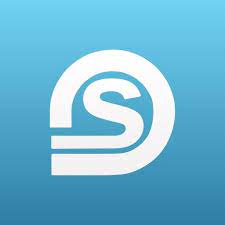 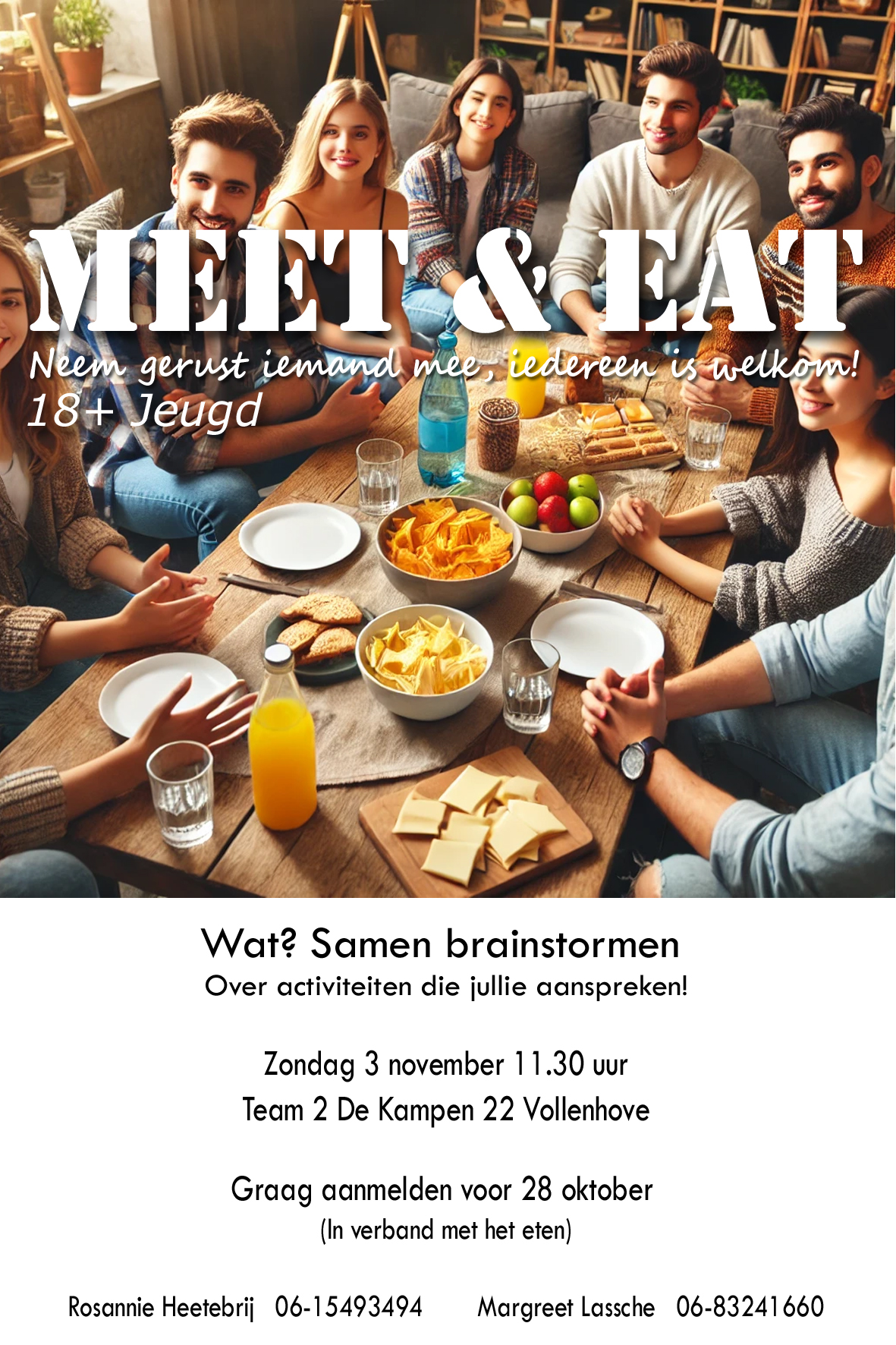 Wat? Samen brainstormen
Over activiteiten die jullie aanspreken!
Zondag  3 november 11.30 uur
Team 2 De Kampen 22 Vollenhove
Graag aanmelden voor 28 oktober ( I.v.m. het eten)
Rosannie Heetebrij 06-15493494
Margreet Lassche   06-83241660
Welkom
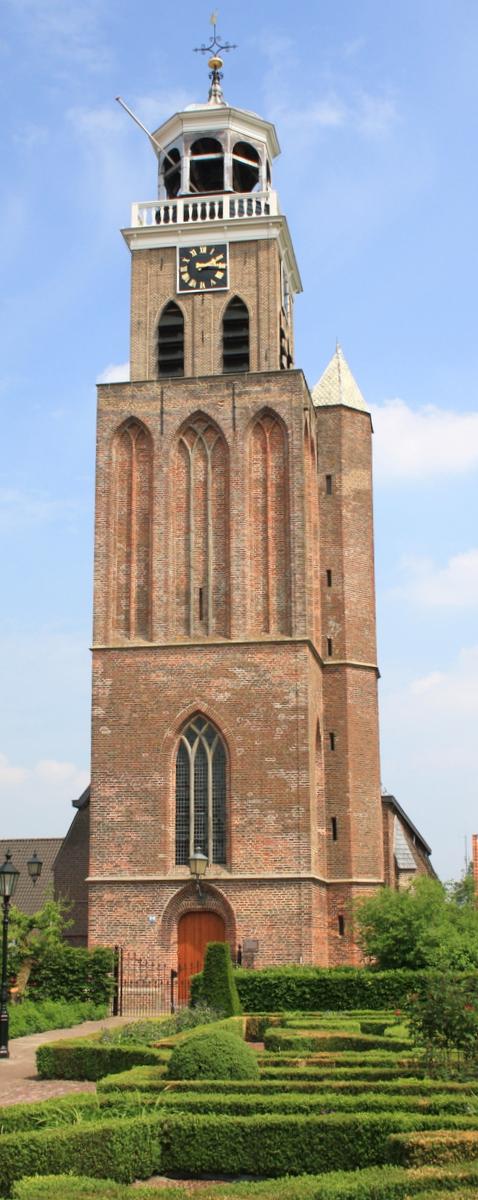 Voorganger: 
   	Mw. H. Schotanus
	Ouderling van dienst:
    Karin Muizelaar
	Muzikale begeleiding:
	Anne Kroeze
    Schriftlezingen:
    Johannes 4:19-26 (HSV)
    Amos 5:21-24 (NBV)
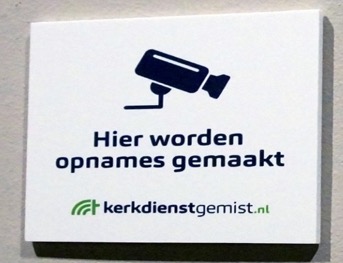 OPW. 407 “O Heer, mijn God, wanneer ik in verwond’-ring,”
Opwekking 407
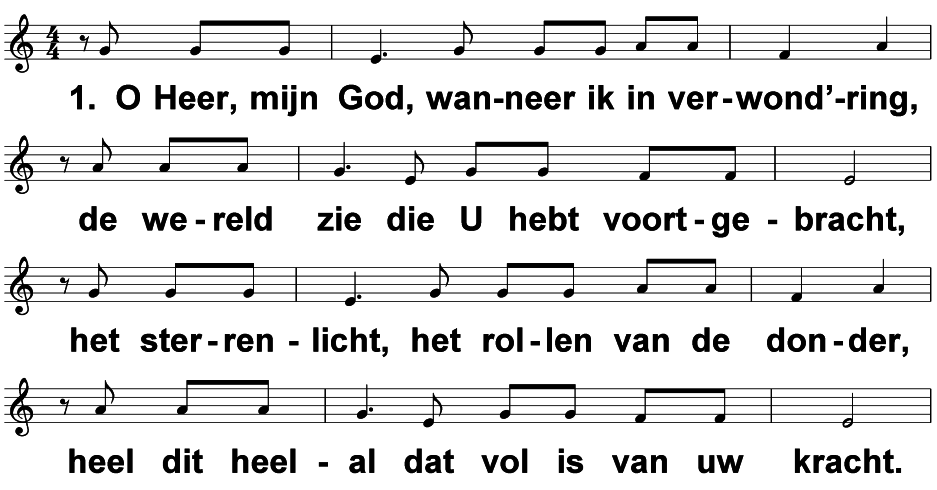 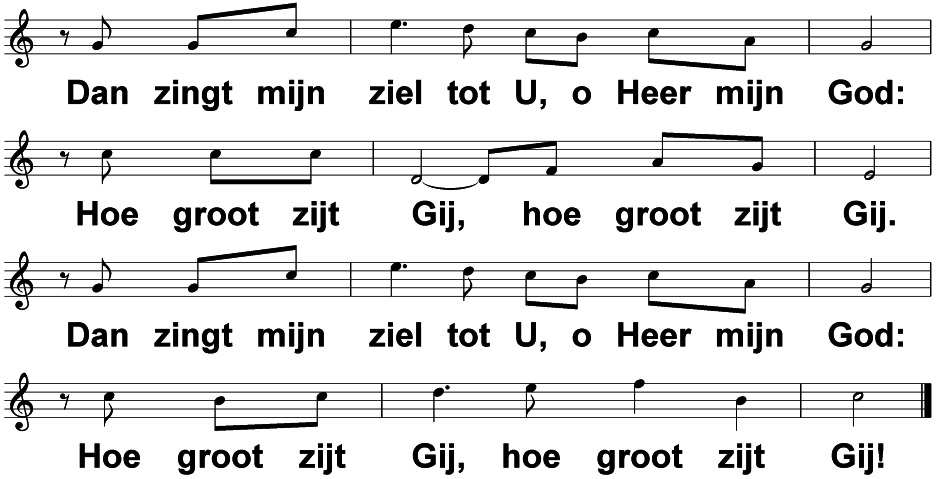 Opwekking 407
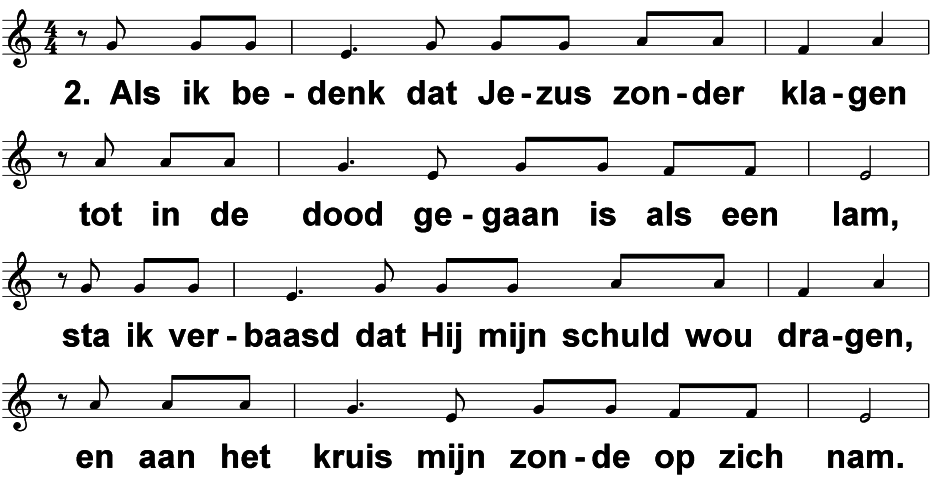 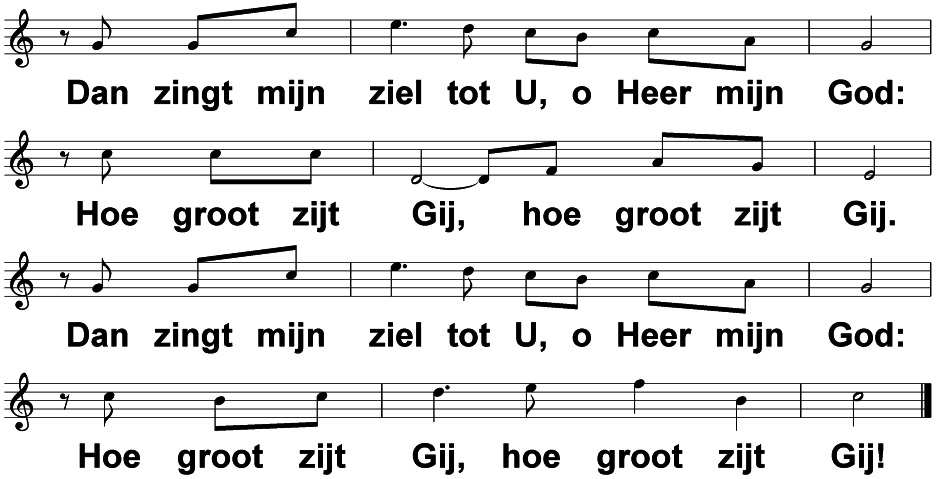 Opwekking 407
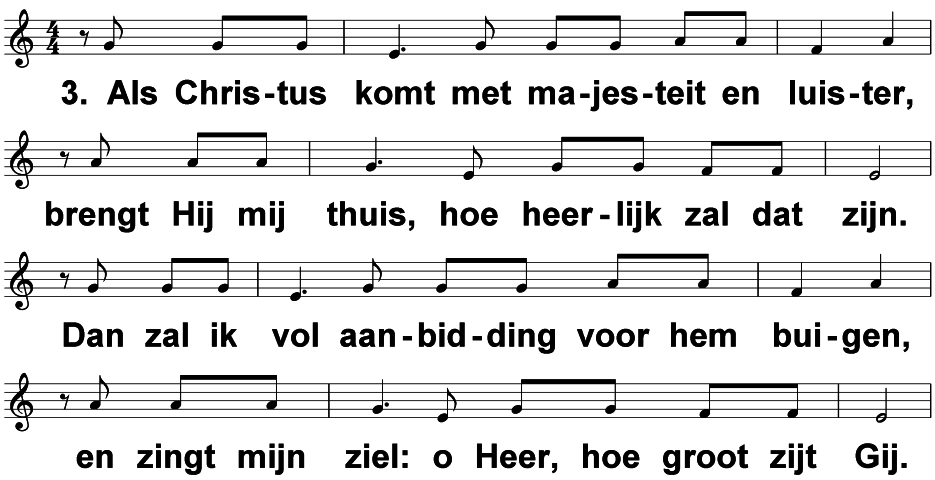 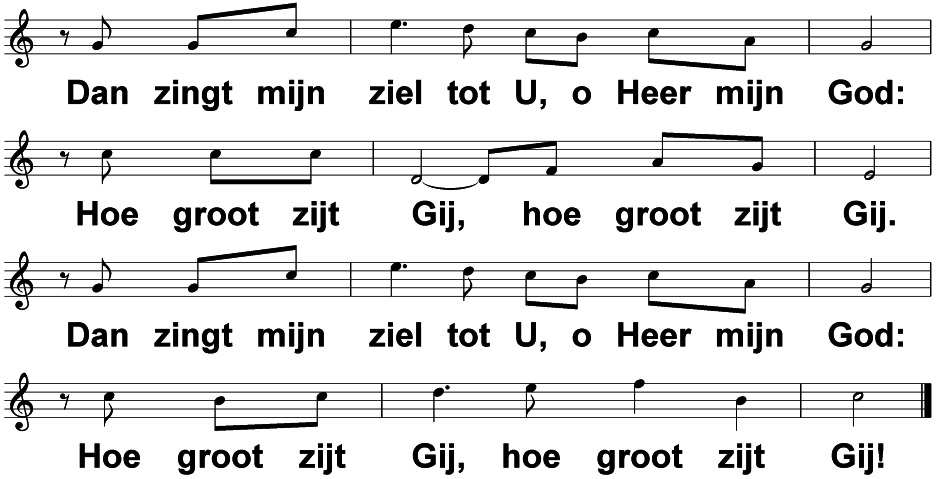 Welkom en mededelingen
NLB 93 “De Heer is koning, Hij regeert altijd”
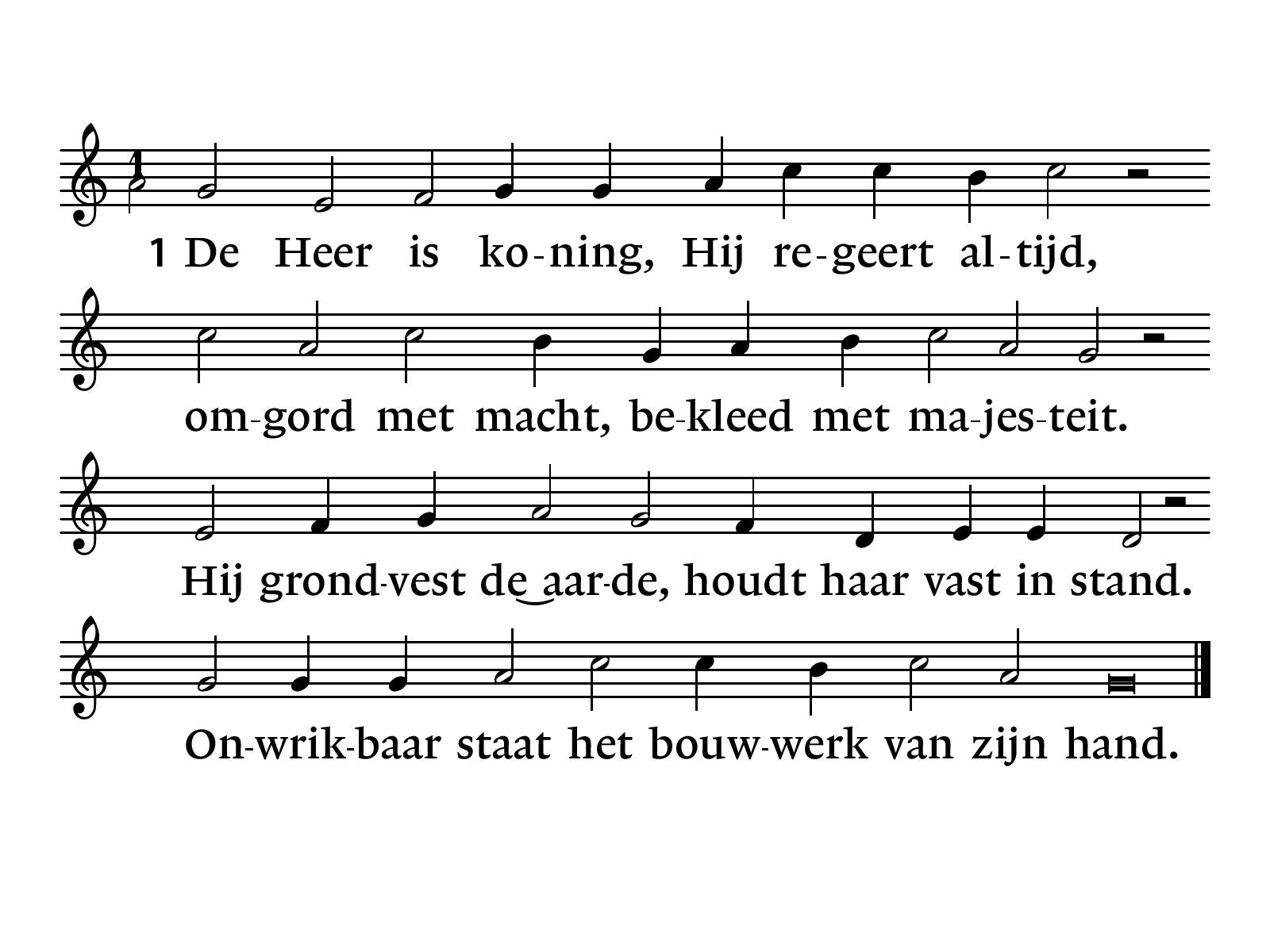 NLB 93
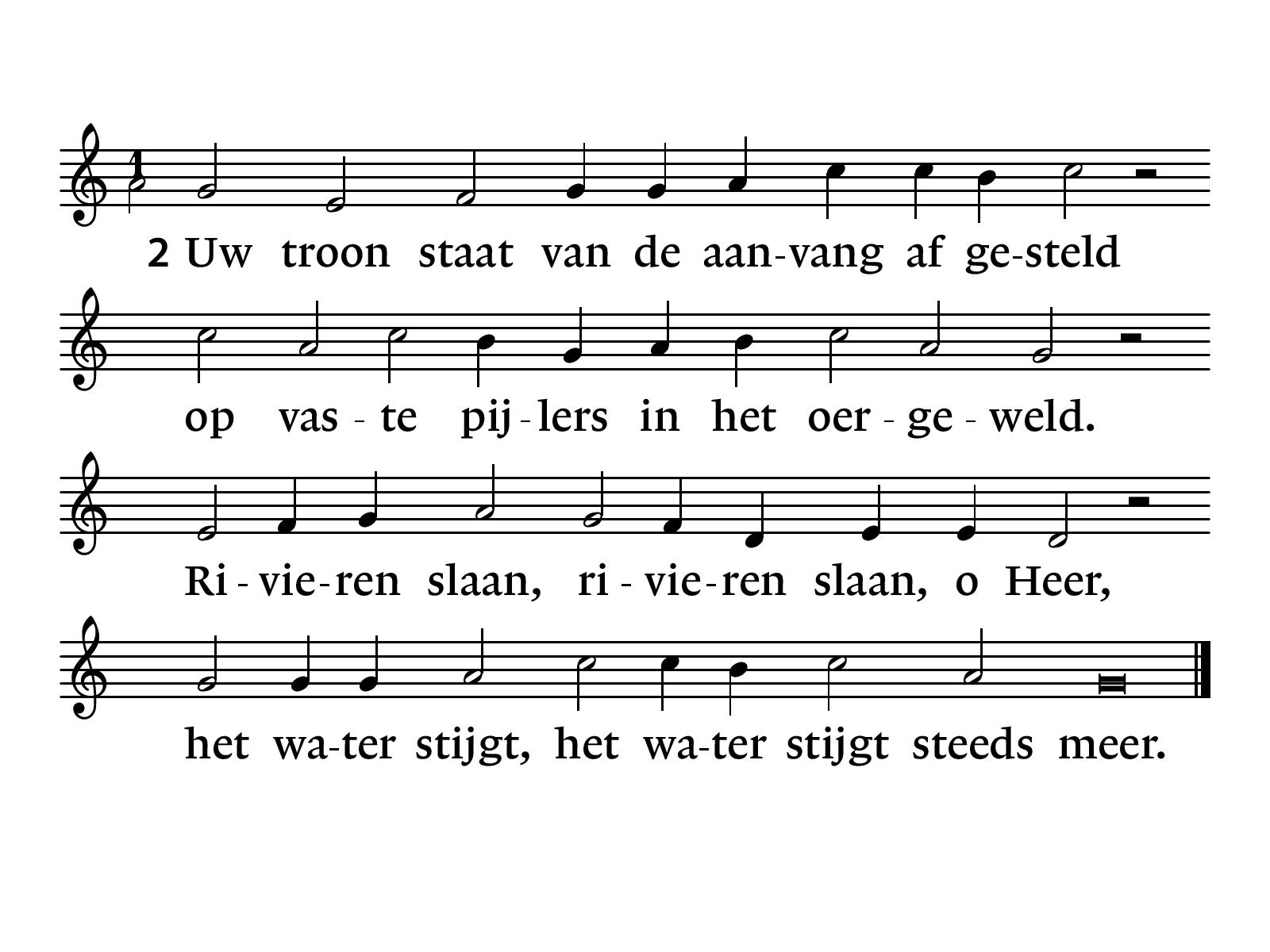 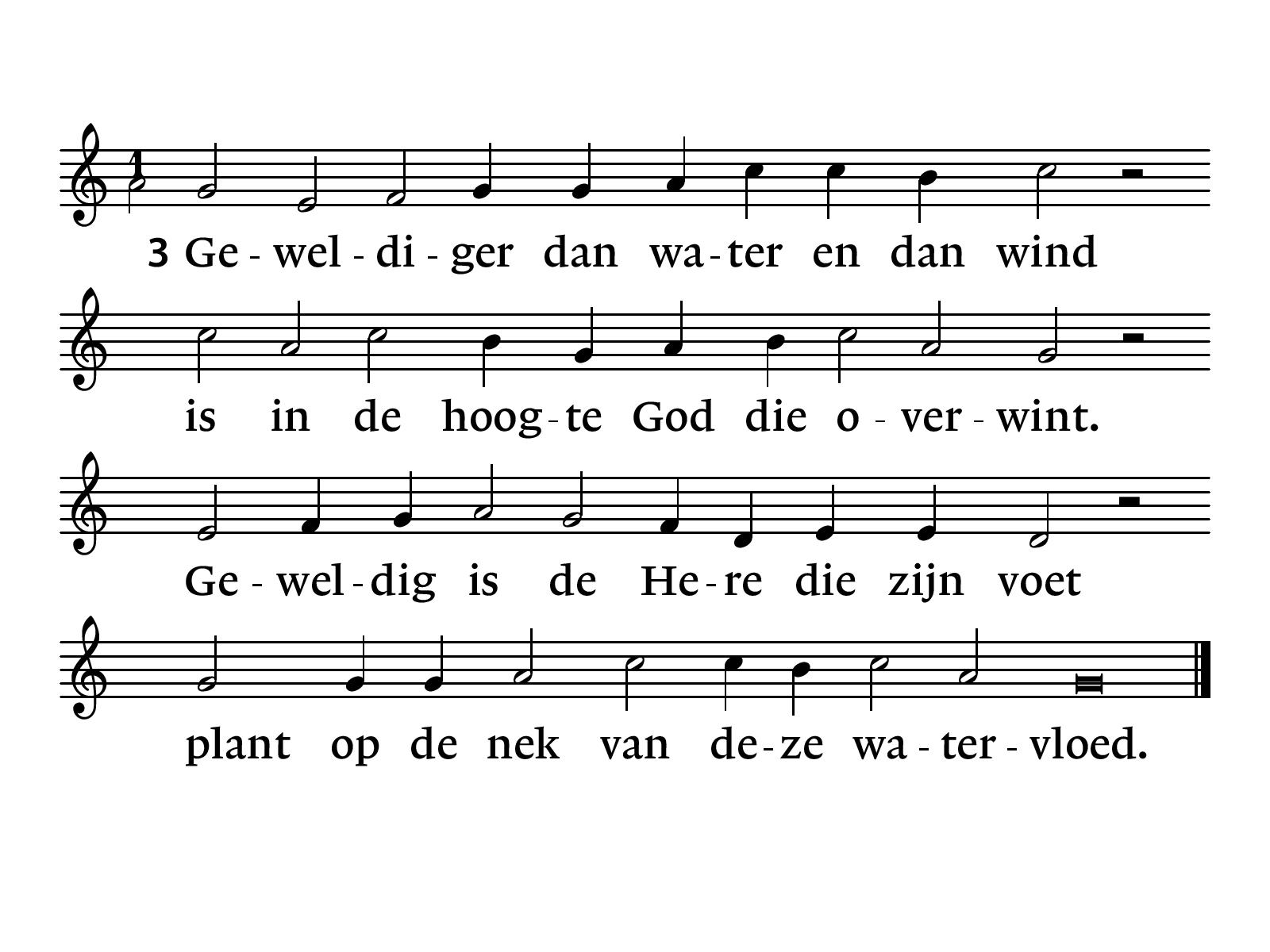 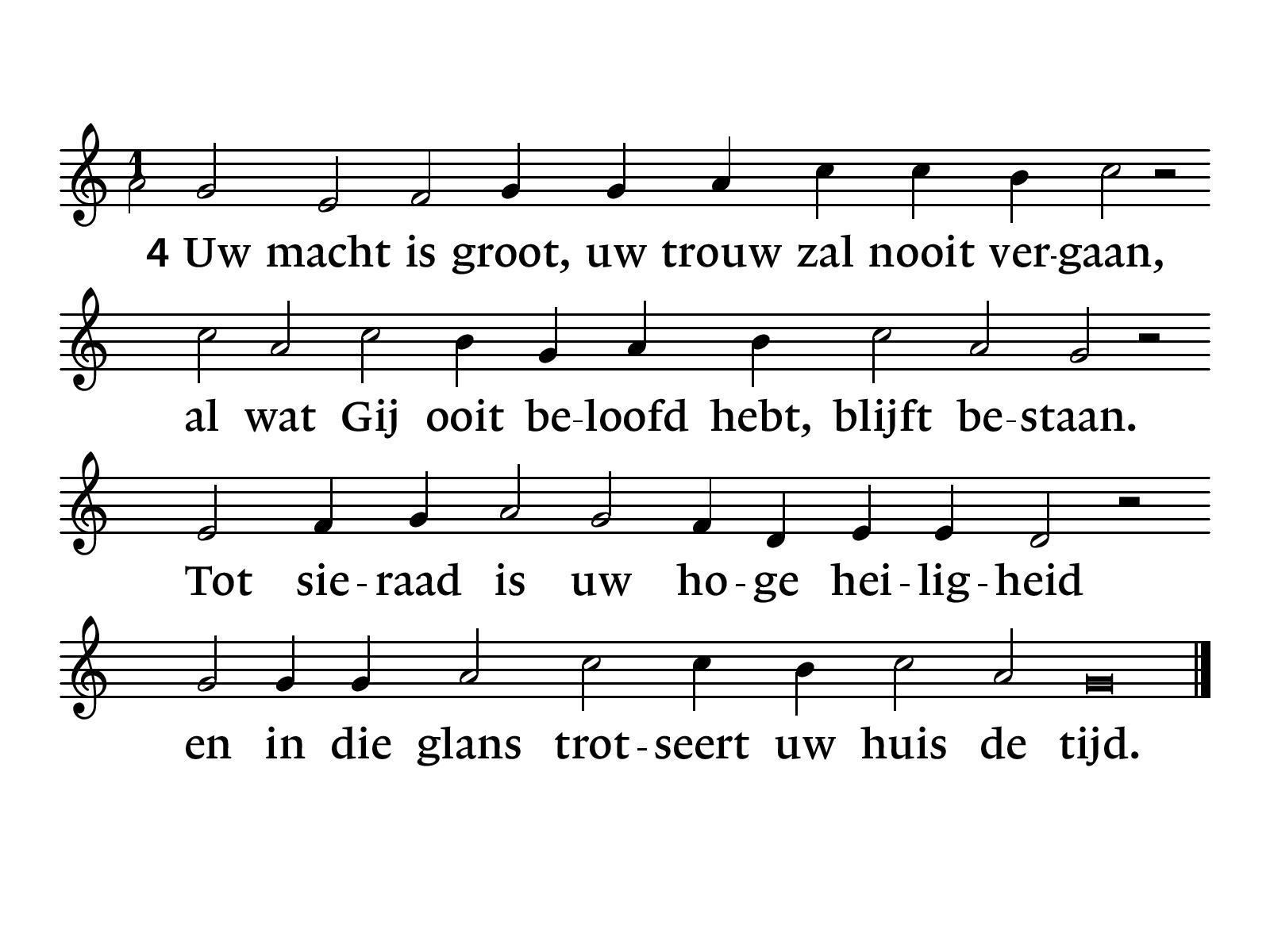 Stil gebed, bemoediging en groet
NLB 72: 7 “Laat ons de grote naam bezingen”
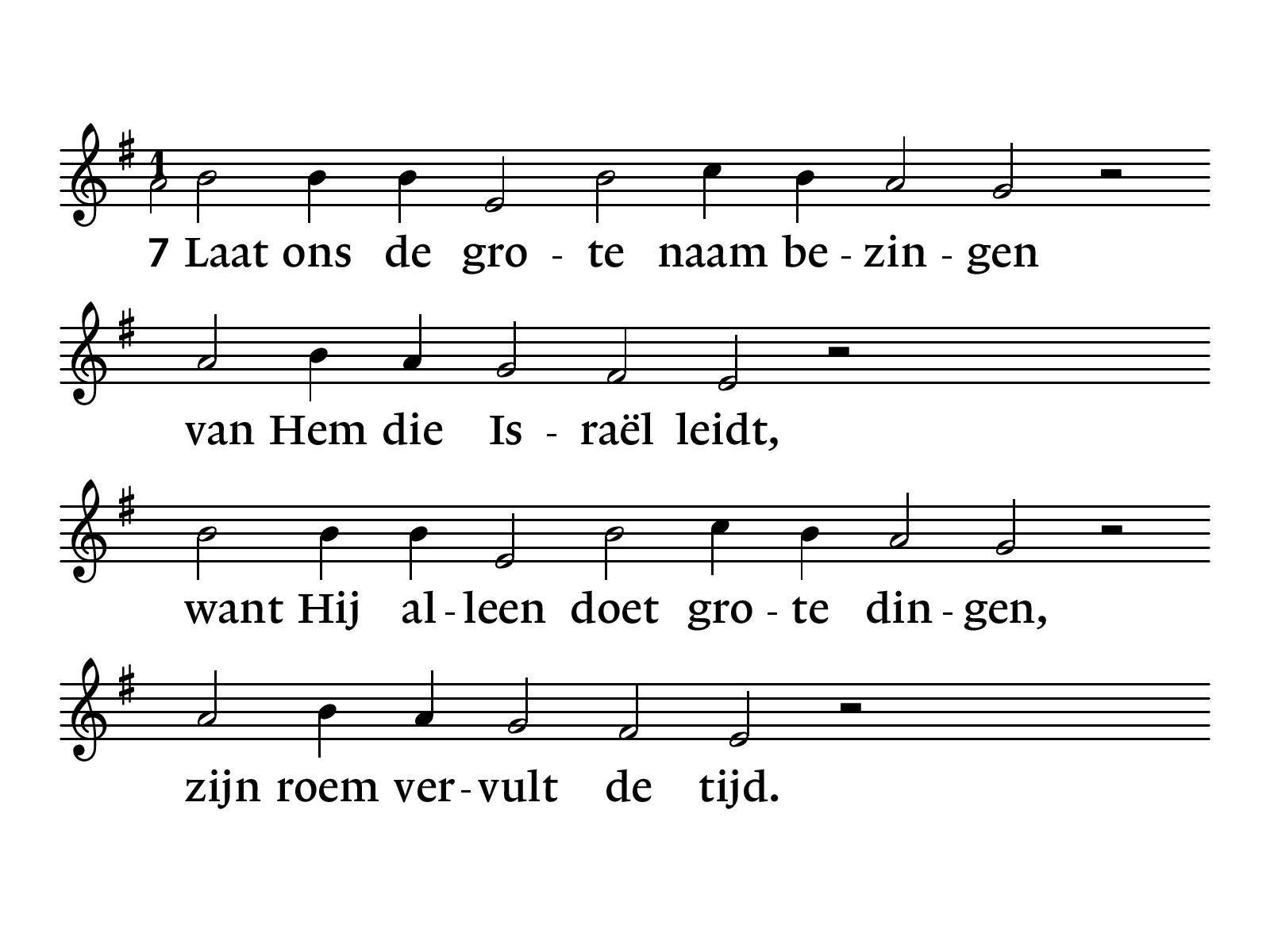 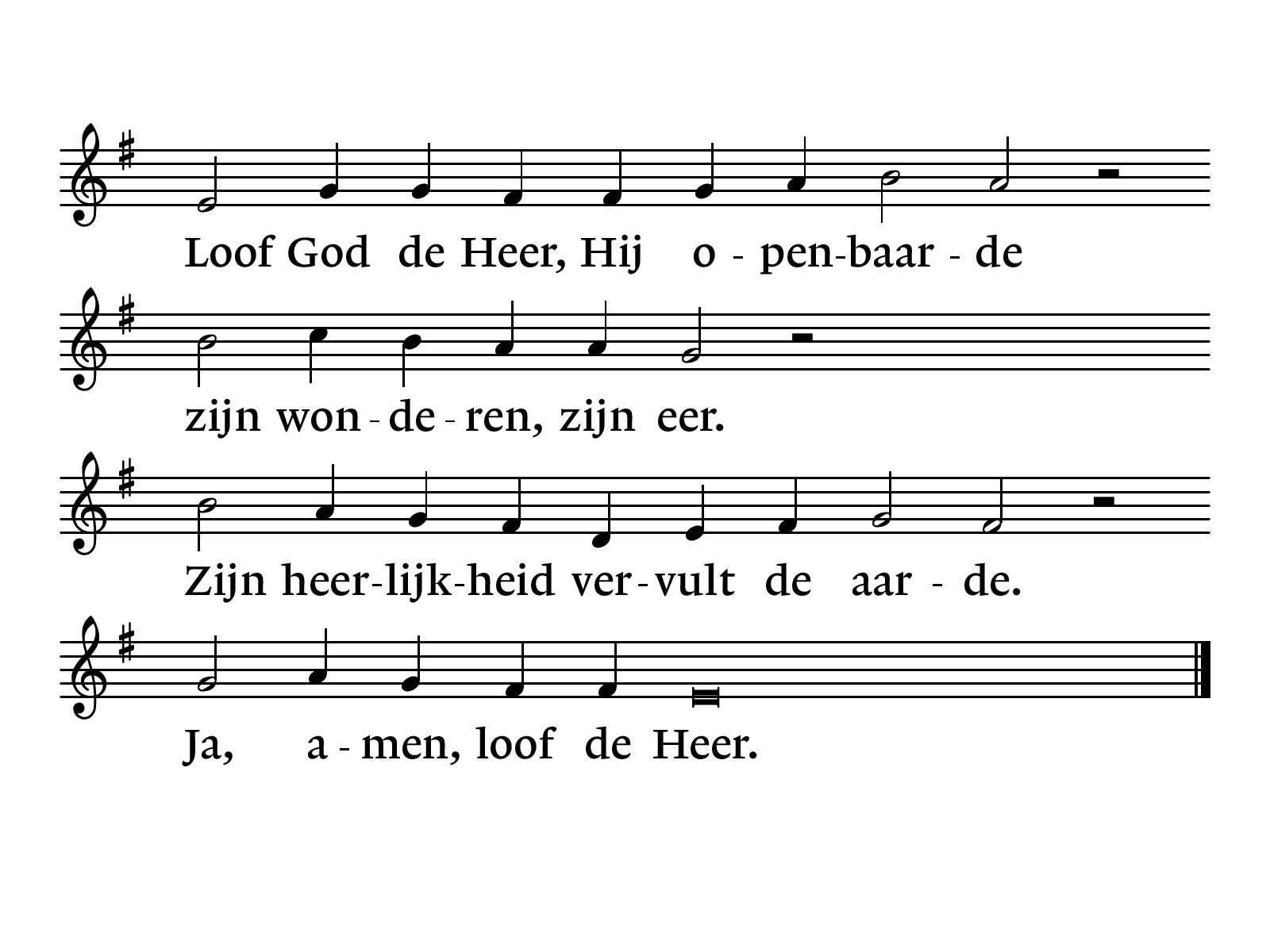 Inleiding
Verootmoedigingsgebed
NLB 405: 1 en 2 “Heilig, heilig, heilig”
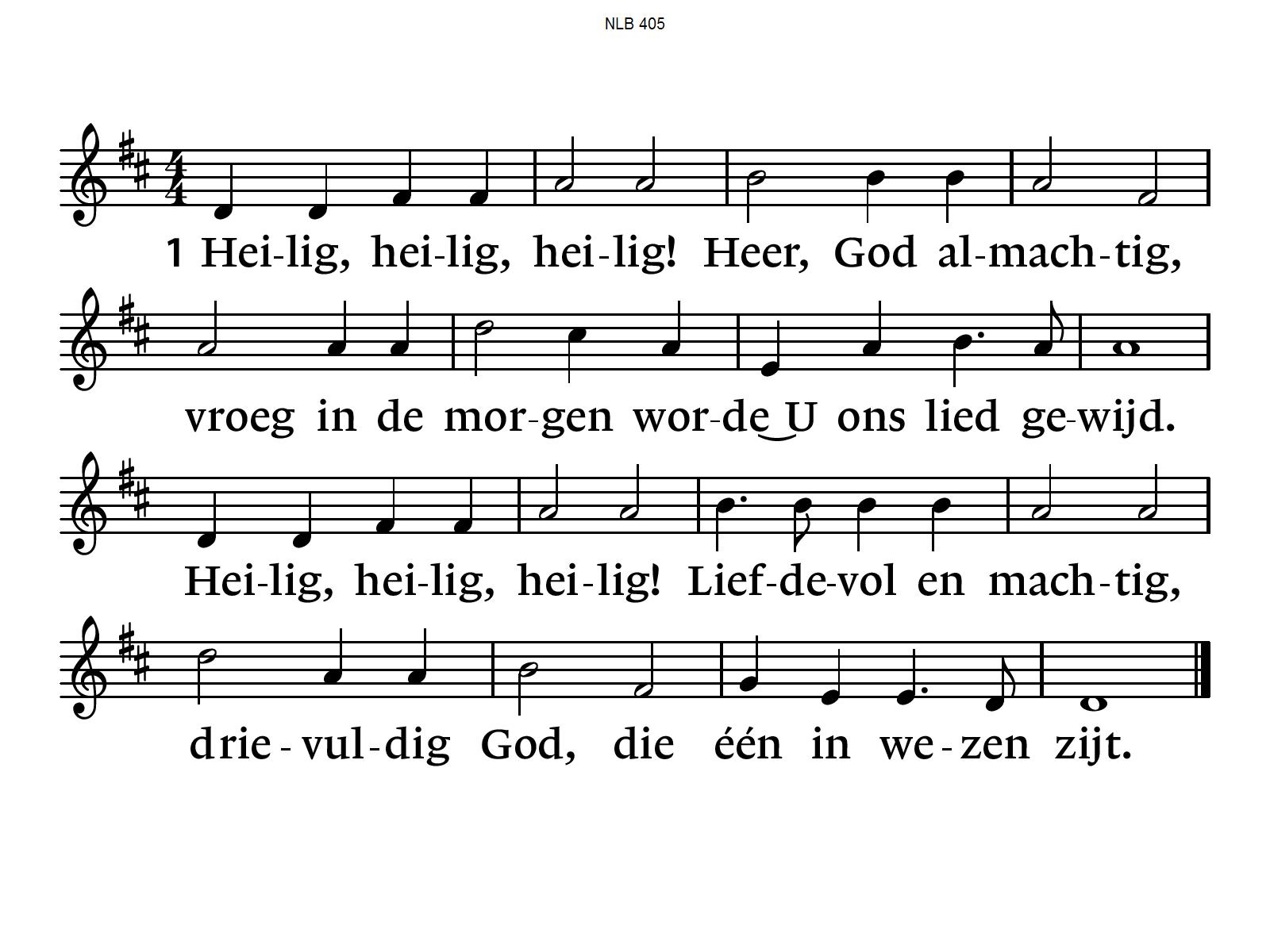 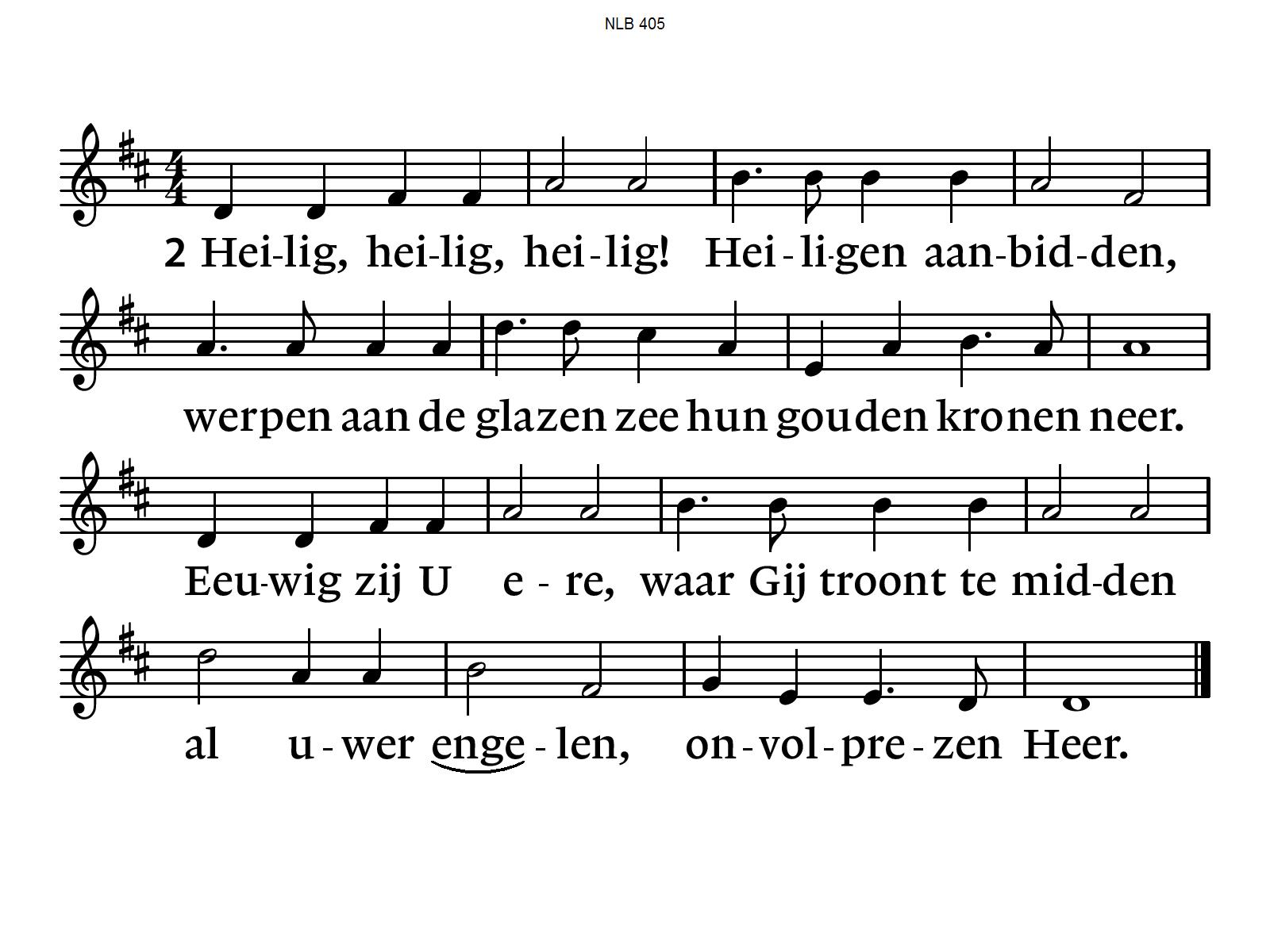 Leefregel Psalm 105: 1 - 9
1 Loof de HEER, roep luid zijn naam, maak zijn daden bekend onder de volken, 2 Zing en speel voor hem, spreek vol lof over zijn wonderen, 3 Beroem u op zijn heilige naam. Wees blij van hart, u die de HEER zoekt. 4 Zie uit naar de HEER en zijn macht, zoek voortdurend zijn nabijheid.
5 Gedenk de wonderen die hij heeft gedaan, de oordelen die hij heeft uitgesproken,  6 Nageslacht van Abraham, zijn dienaar, kinderen van Jakob, door hem verkozen. 7 Hij is de HEER, onze God, zijn besluiten gelden over de hele aarde. 8 Tot in eeuwigheid zal hij gedenken zijn belofte aan duizend geslachten, 9 het verbond dat hij sloot met Abraham en voor Isaak bevestigde met een eed.
NLB 405: 3 en 4 “Heilig, heilig, heilig”
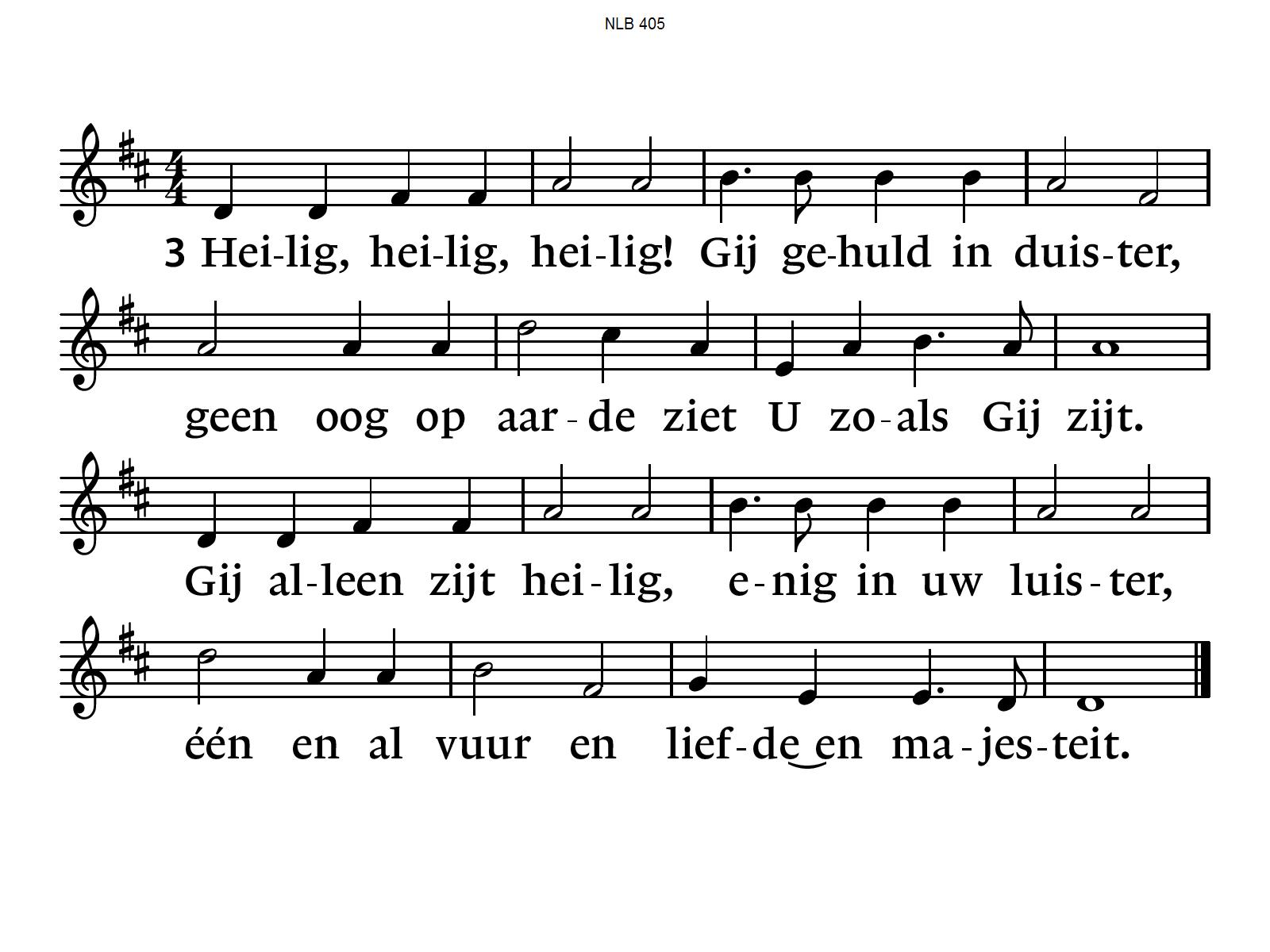 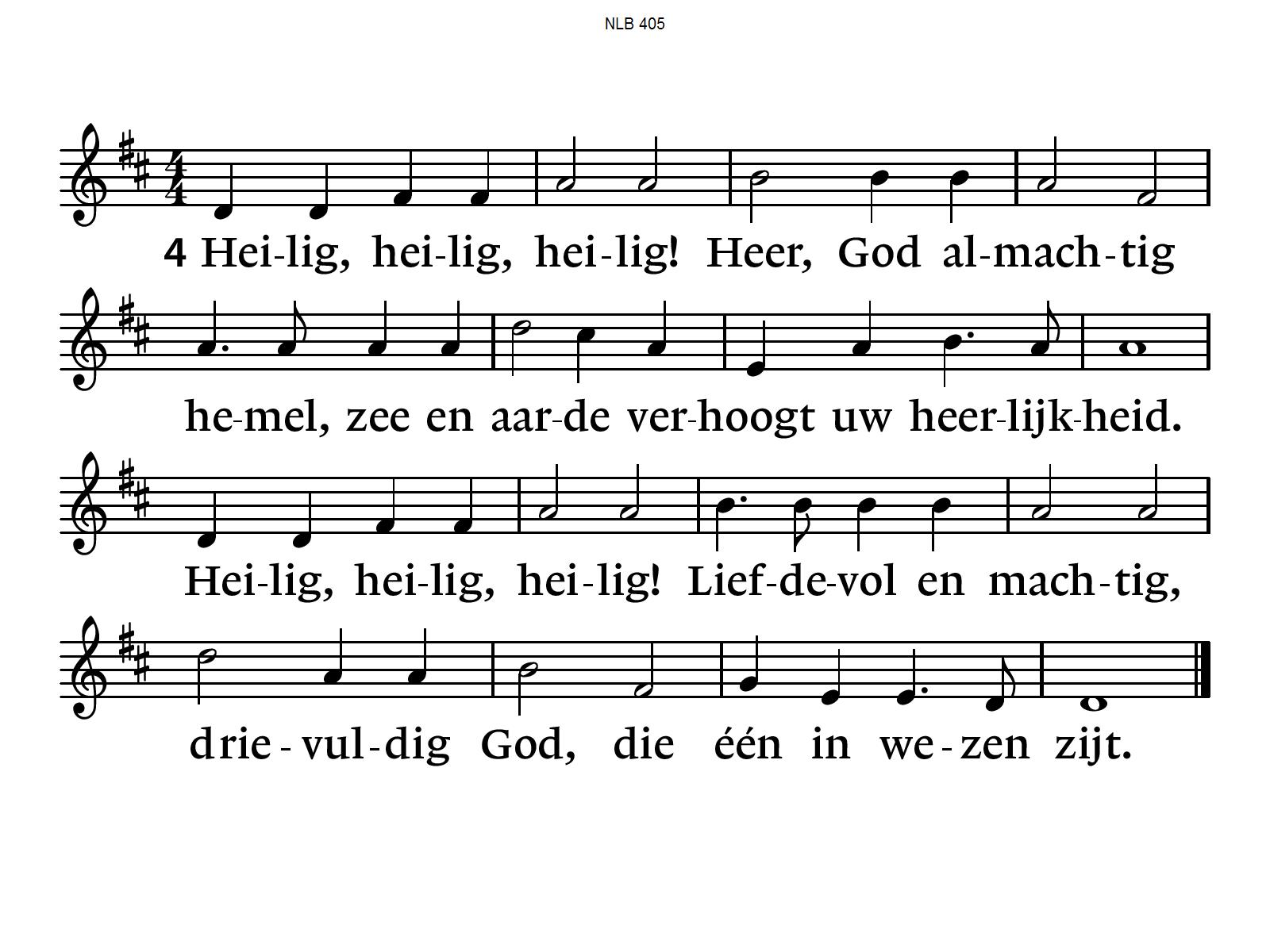 Gebed om de Heilige Geest
Opstap voor kinderen en gemeente
Kinderen naar kindernevendienst
Schriftlezing Johannes 4:19-26 (HSV)
19 De vrouw zei tegen Hem: Heere, ik zie dat U een profeet bent.
20 Onze vaderen hebben op deze berg aanbeden, en bij u zegt men dat in Jeruzalem de plaats is waar men moet aanbidden.
21 Jezus zei tegen haar: Vrouw, geloof Mij, de tijd komt dat u niet op deze berg, en ook niet in Jeruzalem de Vader zult aanbidden.
22 U aanbidt wat u niet weet; wij aanbidden wat wij weten, want de zaligheid is uit de Joden.
23 Maar de tijd komt en is er nu, dat de ware aanbidders de Vader zullen aanbidden in geest en waarheid, want de Vader zoekt wie Hem zo aanbidden.
24 God is Geest en wie Hem aanbidden, moeten Hem aanbidden in geest en waarheid.
25 De vrouw zei tegen Hem: Ik weet dat de Messias komt (Die Christus genoemd wordt); wanneer Die gekomen zal zijn, zal Hij ons alles verkondigen.
26 Jezus zei tegen haar: Ik ben het, Die met u spreekt.
Amos 5: 21–24 (NBV)
Schriftlezing  Am.  5: 21 t/m  24  (NBV)
21  Ik heb een afkeer van jullie feesten, ik wijs ze af, jullie samenkomsten verdraag ik niet. 22  Ik schep geen behagen in de brand- en graanoffers die jullie mij brengen; de vetgemeste beesten van jullie vredeoffers keur ik geen blik waardig.
23  Bespaar mij het geluid van jullie liederen; de klank van jullie harpen wil ik niet horen.  24  Laat liever het recht stromen als water, en de gerechtigheid als een altijd voortvloeiende beek.
OPW. 7 “Heer, God u loven wij”
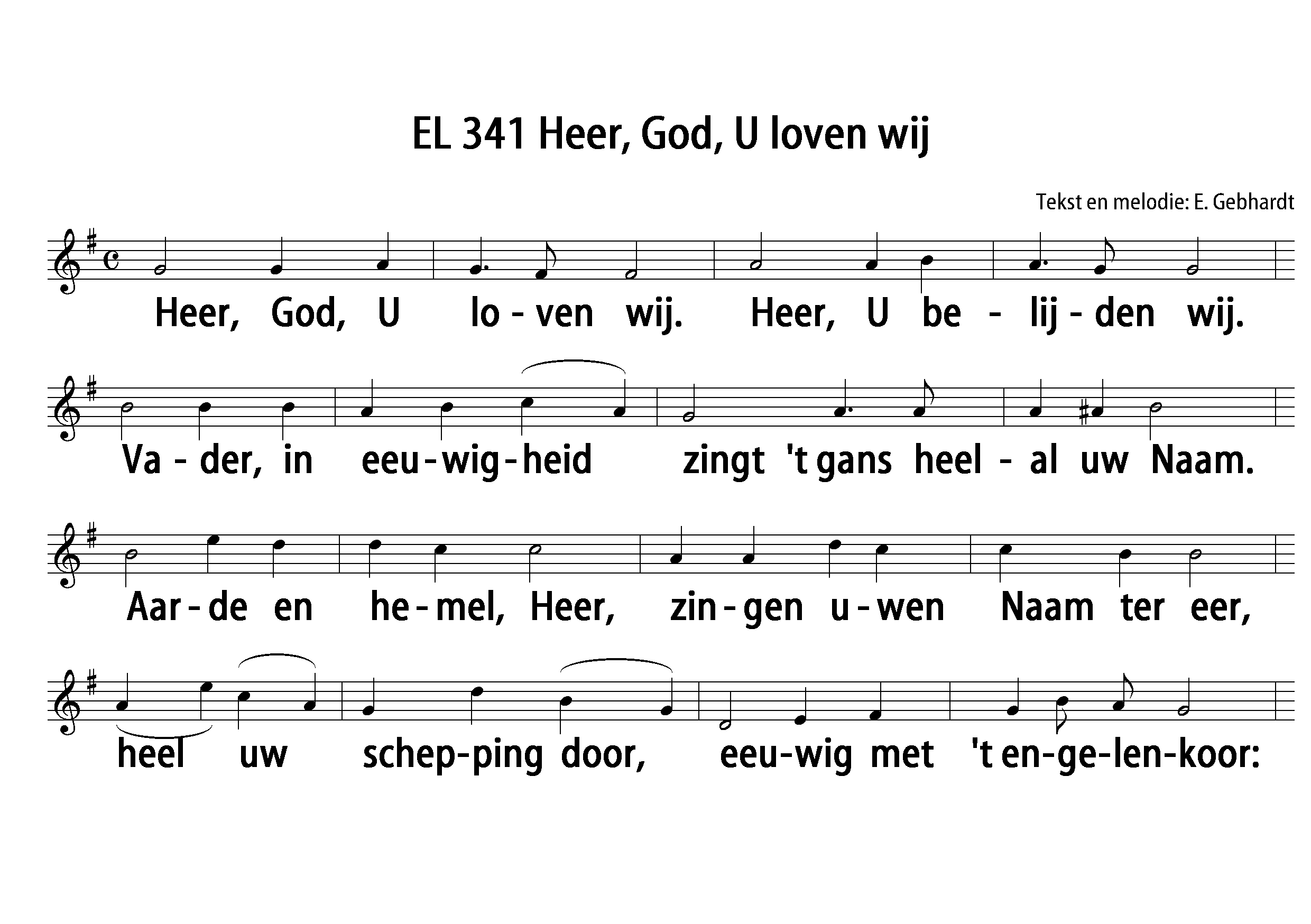 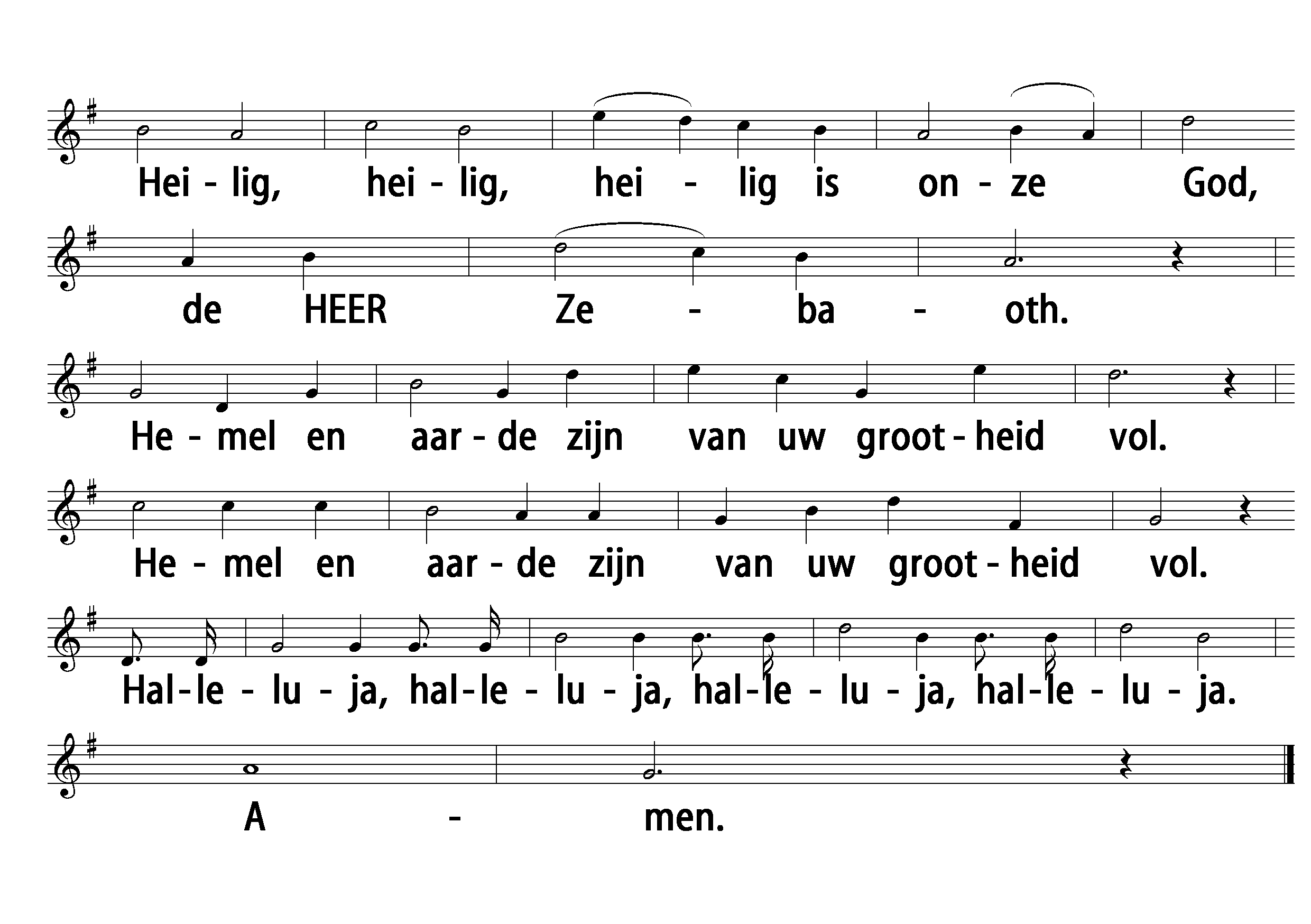 © Harmonia (met toestemming van CCLicentie)
Verkondiging
OPW. 379 “Heerlijk is uw Naam”
allen:
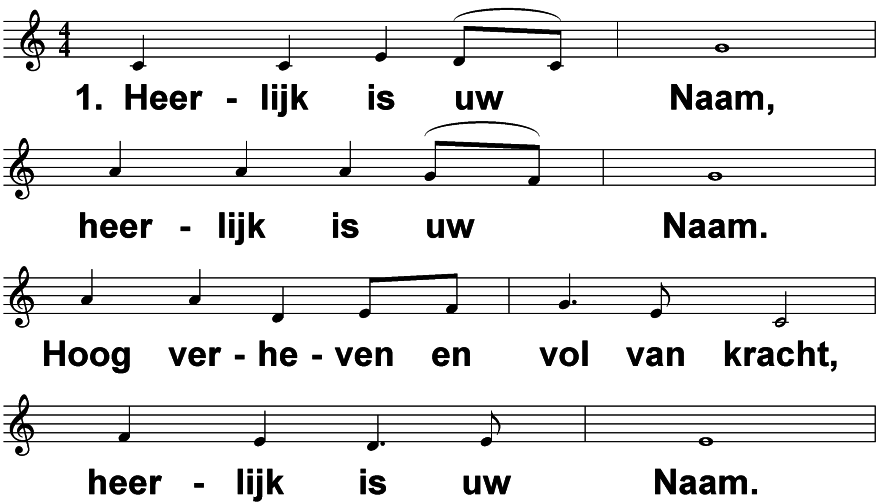 Heerlijk is uw Naam (OPW 379)				t. & m. P. van Essen
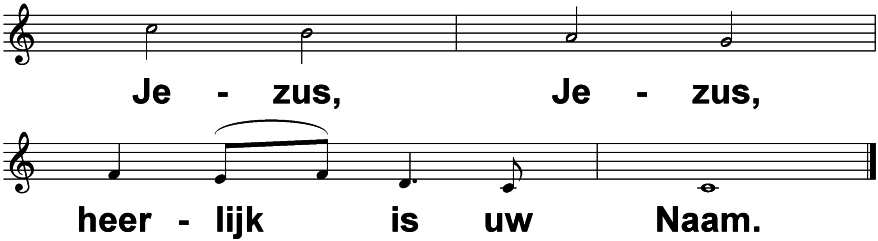 Heerlijk is uw Naam (OPW 379)				t. & m. P. van Essen
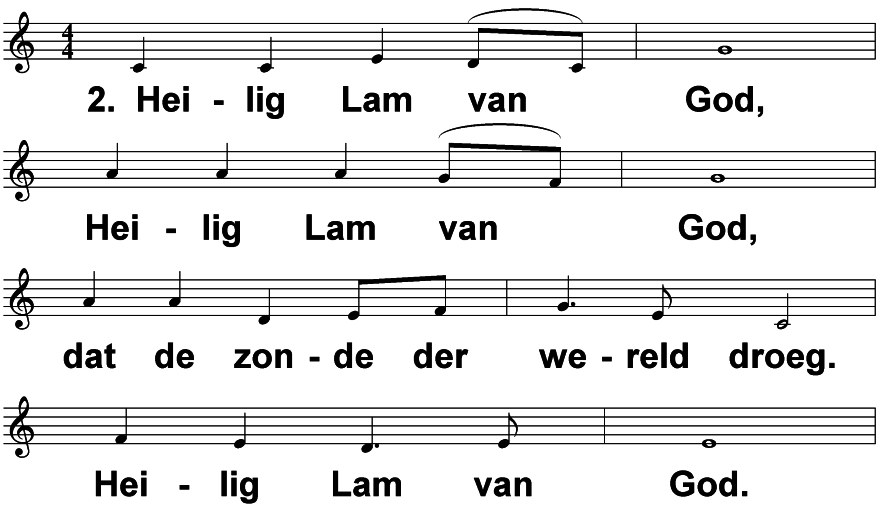 Heerlijk is uw Naam (OPW 379)				t. & m. P. van Essen
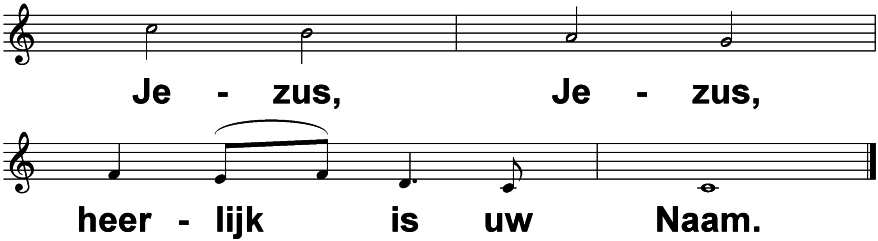 Heerlijk is uw Naam (OPW 379)				t. & m. P. van Essen
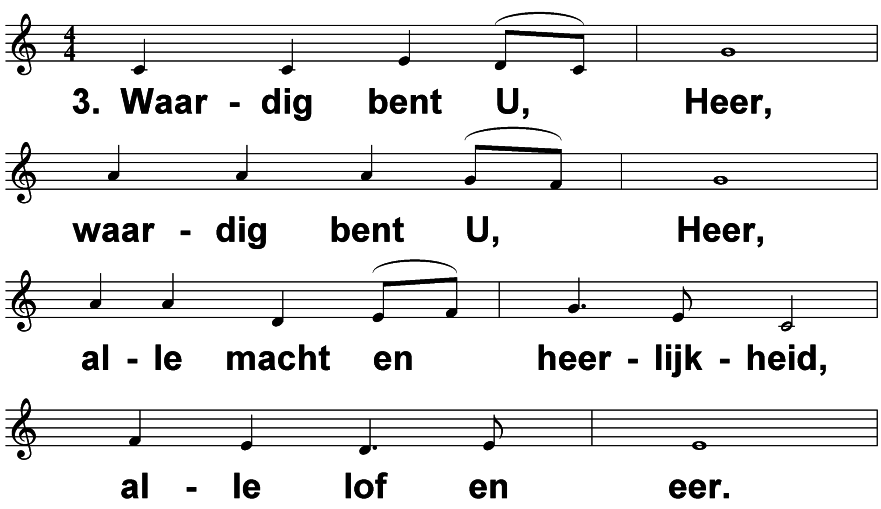 Heerlijk is uw Naam (OPW 379)				t. & m. P. van Essen
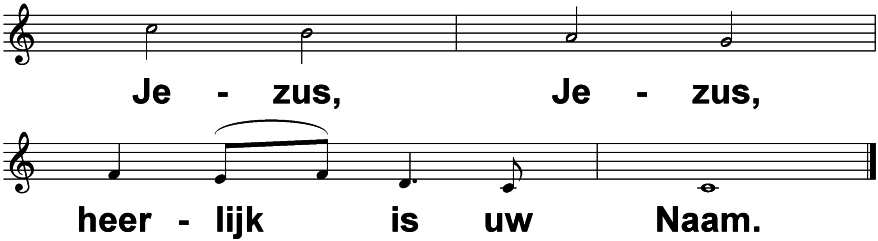 Heerlijk is uw Naam (OPW 379)				t. & m. P. van Essen
Kinderen terug in de kerk
Kinderlied KEE 2 “Als je bidt zal Hij je geven.”
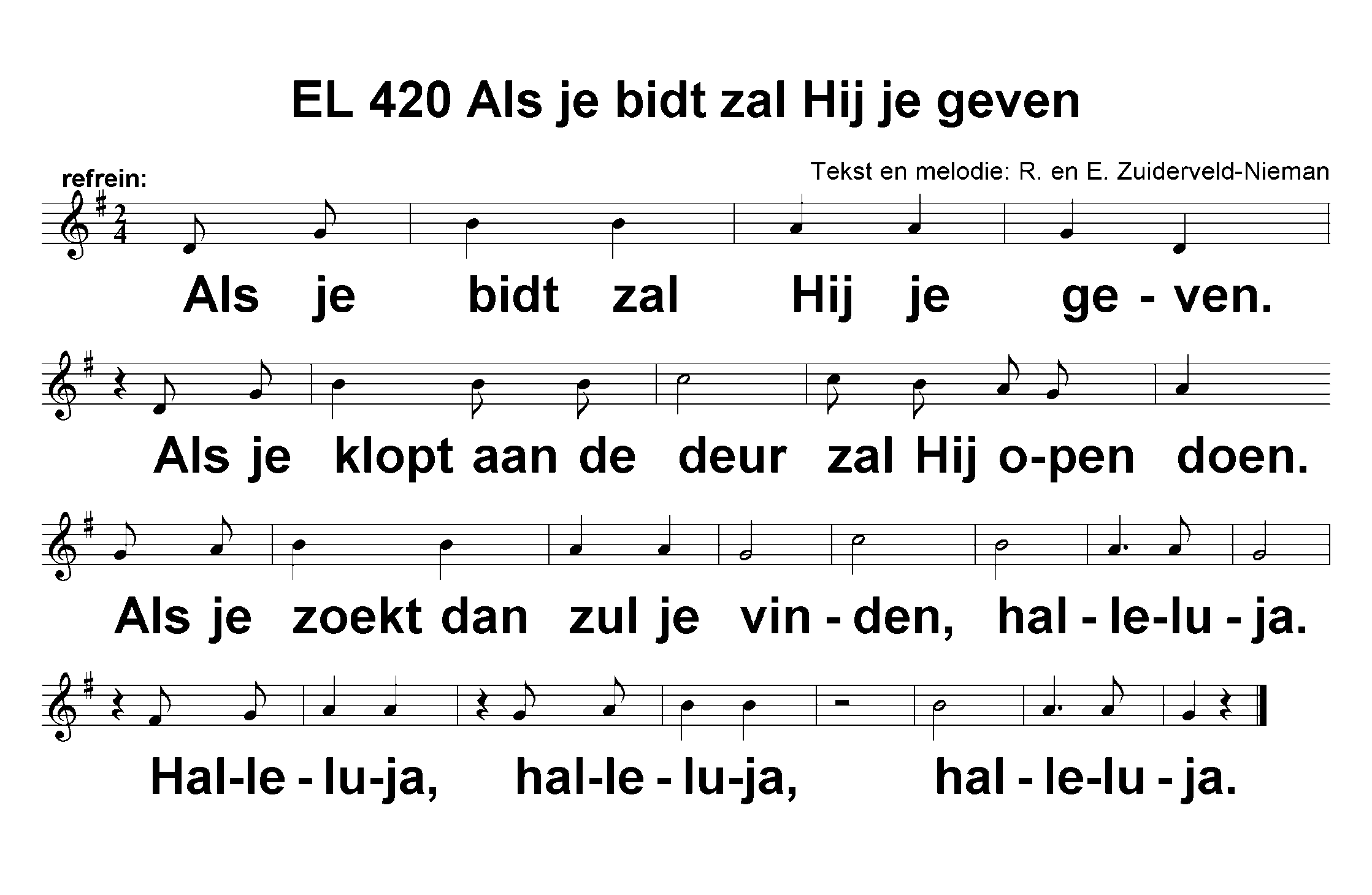 KEE 2
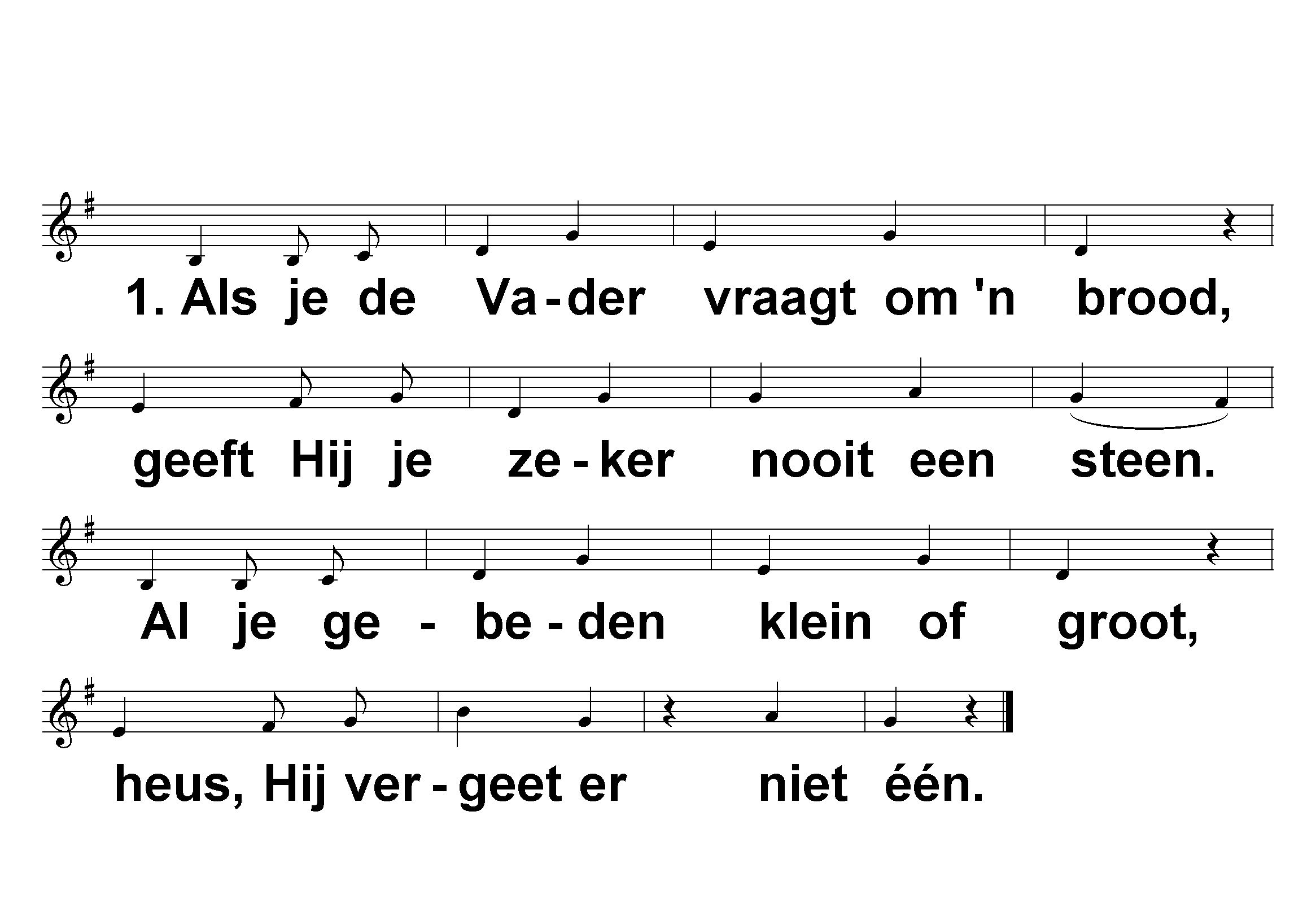 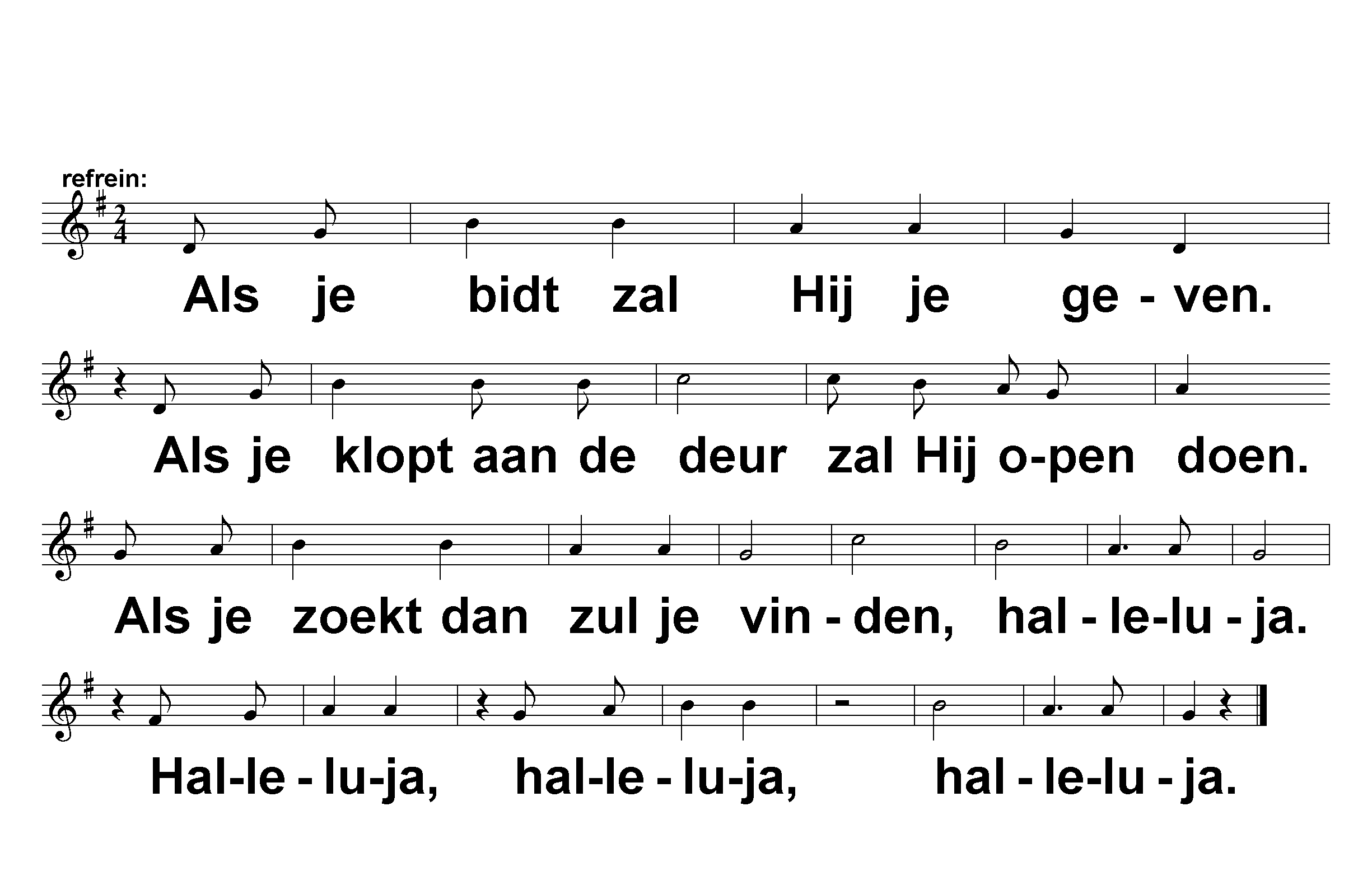 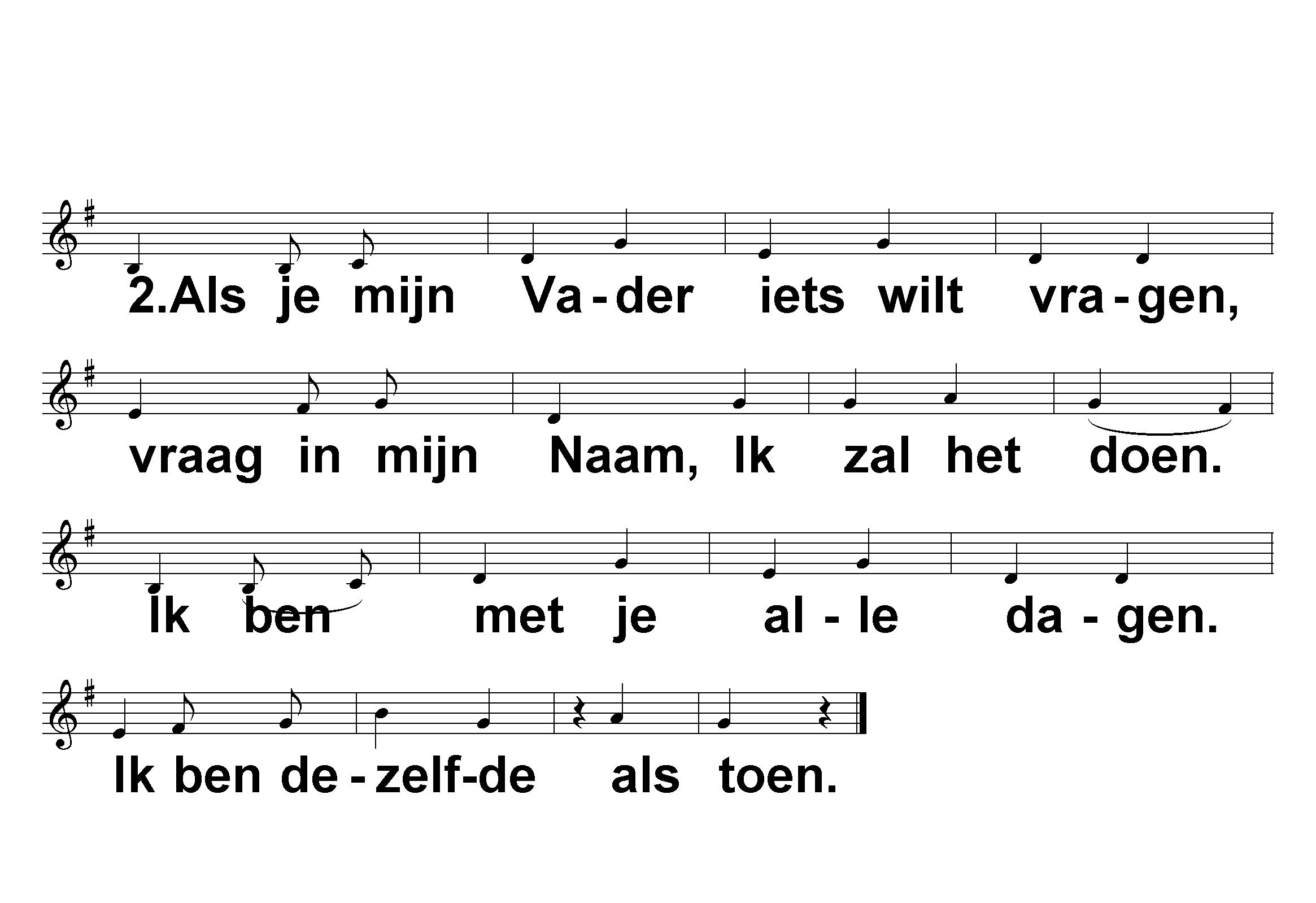 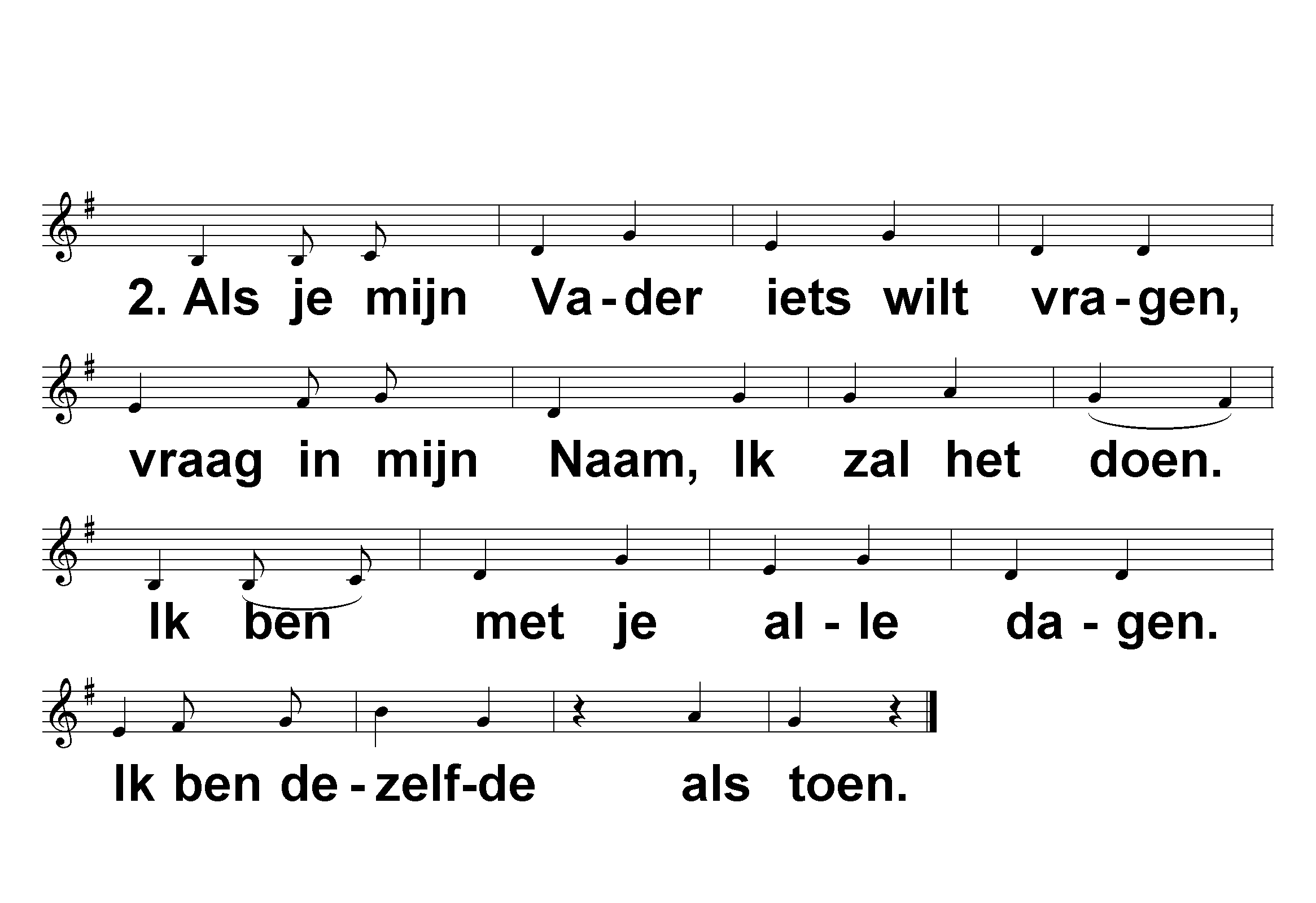 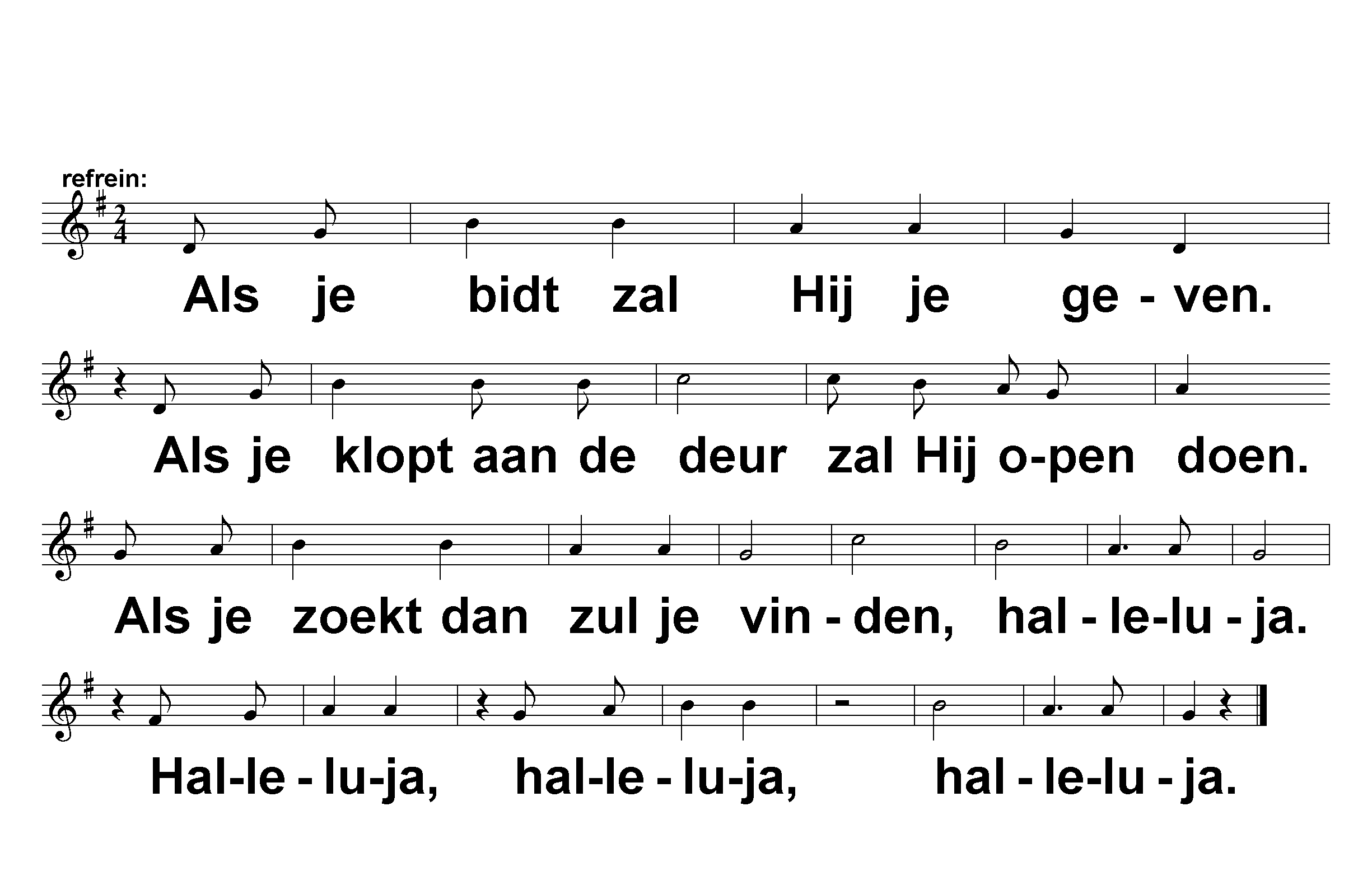 © Universal Songs (met toestemming van CCLicentie)
Dankgebed en voorbeden
Collecten

De collecte in de dienst is bestemd voor de kerk
De collecte bij de uitgang is bestemd voor onderhoud van het kerkgebouw.Via de Scipio-app van deMariakerk kunt u thuis of inde kerk ook geven.
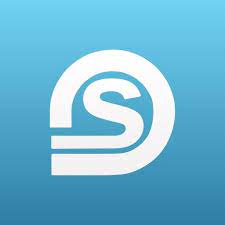 De collecte in de dienst is bestemd voor de kerk
De collecte bij de uitgang is bestemd voor onderhoud van het kerkgebouw.Via de Scipio-app van deMariakerk kunt u thuis of inde kerk ook geven.
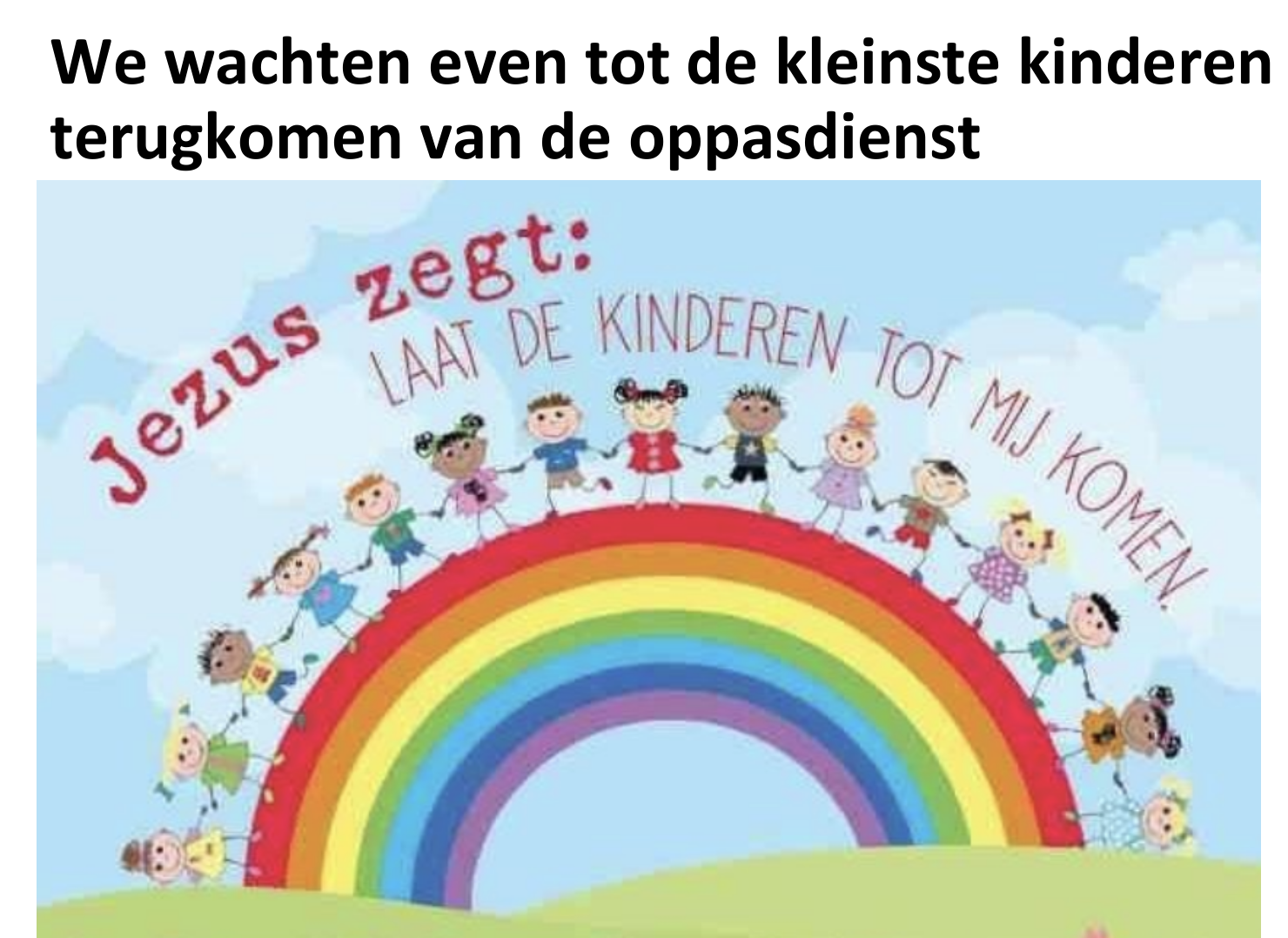 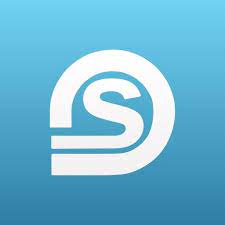 Slotlied NLB 705 “Ere zij aan God, de Vader”
NLB 705
Zegen met gesproken Amen
Opwekking 354 Glorie aan God
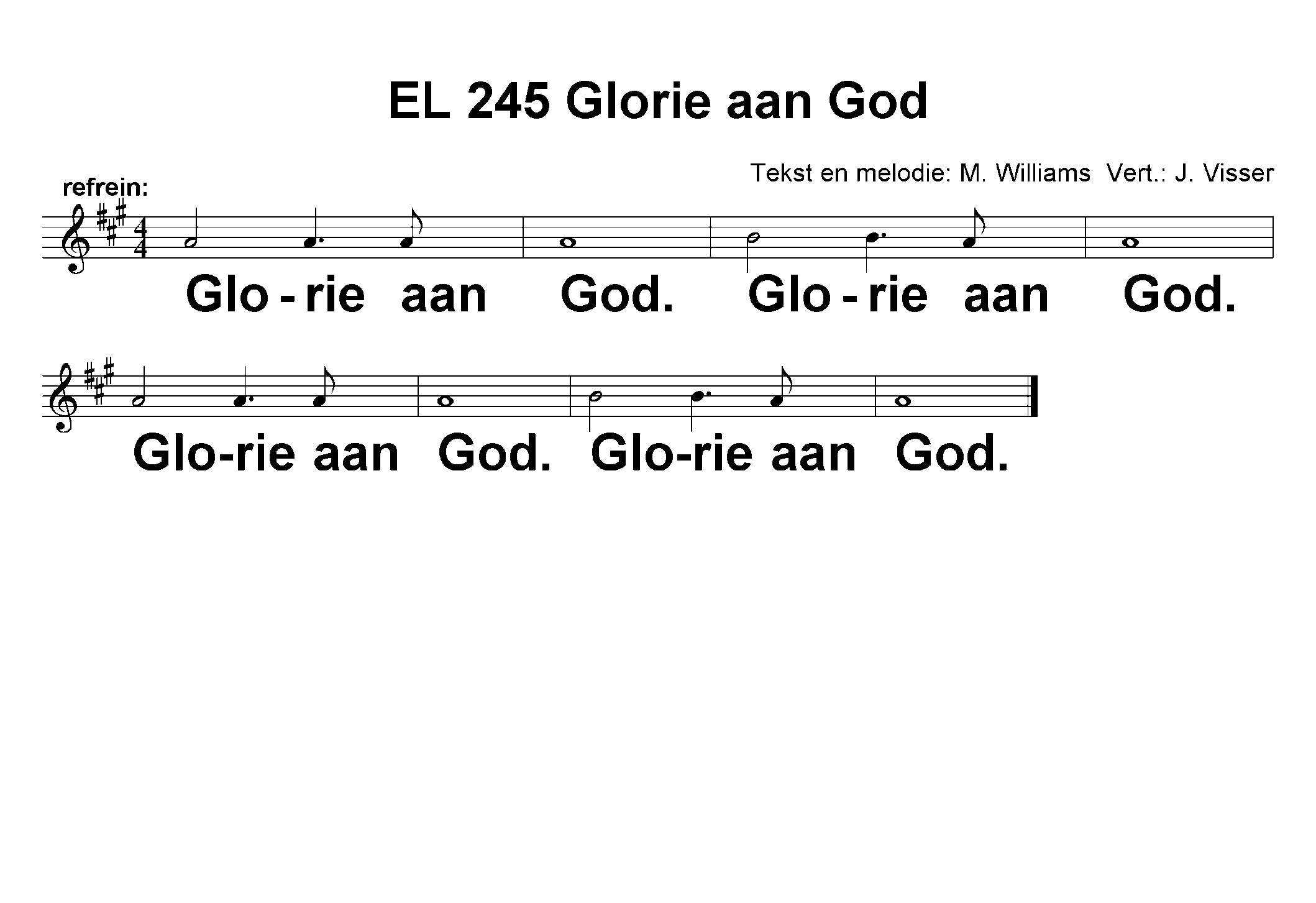 Koffie in de Voorhof
Gasten zijn ook van harte welkom